Lezione 14
calcitonina nell’omeostasi di calcio e fosfato
ORMONI PANCREATICI
29/10/19
091FA - BIOCHIMICA APPLICATA MEDICA
1
Omeostasi della calcemia
il caso dell’ipercalcemia
29/10/19
091FA - BIOCHIMICA APPLICATA MEDICA
2
Se cresce la calcemia, le cellule parafollicolari della tiroide liberano calcitonina
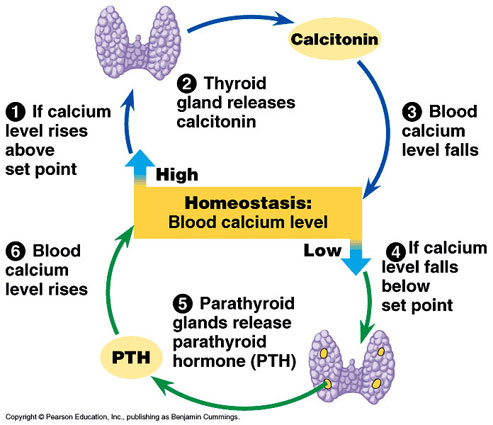 29/10/19
091FA - BIOCHIMICA APPLICATA MEDICA
3
[Speaker Notes: source
https://www.pathologyoutlines.com/topic/chemistrycalcitonin.html]
Le cellule C (calcitonin-secreting) o parafollicolari
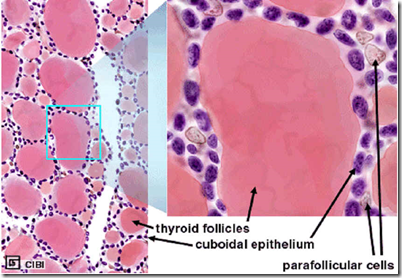 Le cellule C sono il 2-4% delle cellule della tiroide
29/10/19
091FA - BIOCHIMICA APPLICATA MEDICA
4
[Speaker Notes: source
https://medatrio.com/biosynthesis-of-thyroid-hormone]
Le cellule C (calcitonin-secreting) o parafollicolari
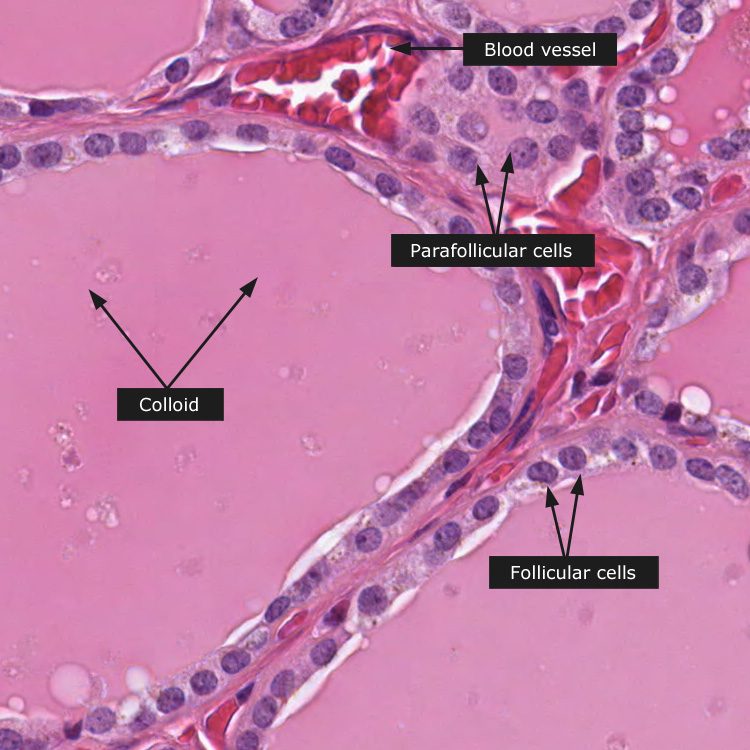 29/10/19
091FA - BIOCHIMICA APPLICATA MEDICA
5
[Speaker Notes: source
https://www.proteinatlas.org/learn/dictionary/normal/thyroid+gland/detail+1/magnification+1]
La calcitonina umana
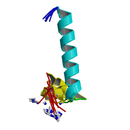 Polipeptide di 32 amminoacidi
Tende ad aggregare
riduzione della bioattività
la calcitonina del salmone non tende ad aggregare ed è attiva
può suscitare una reazione immunitaria
29/10/19
091FA - BIOCHIMICA APPLICATA MEDICA
6
[Speaker Notes: source
https://www.drugbank.ca/drugs/DB06773]
La calcitonina deriva dalla preprocalcitonina (141 aac) su cui agiscono diverse peptidasi nella via secretoria
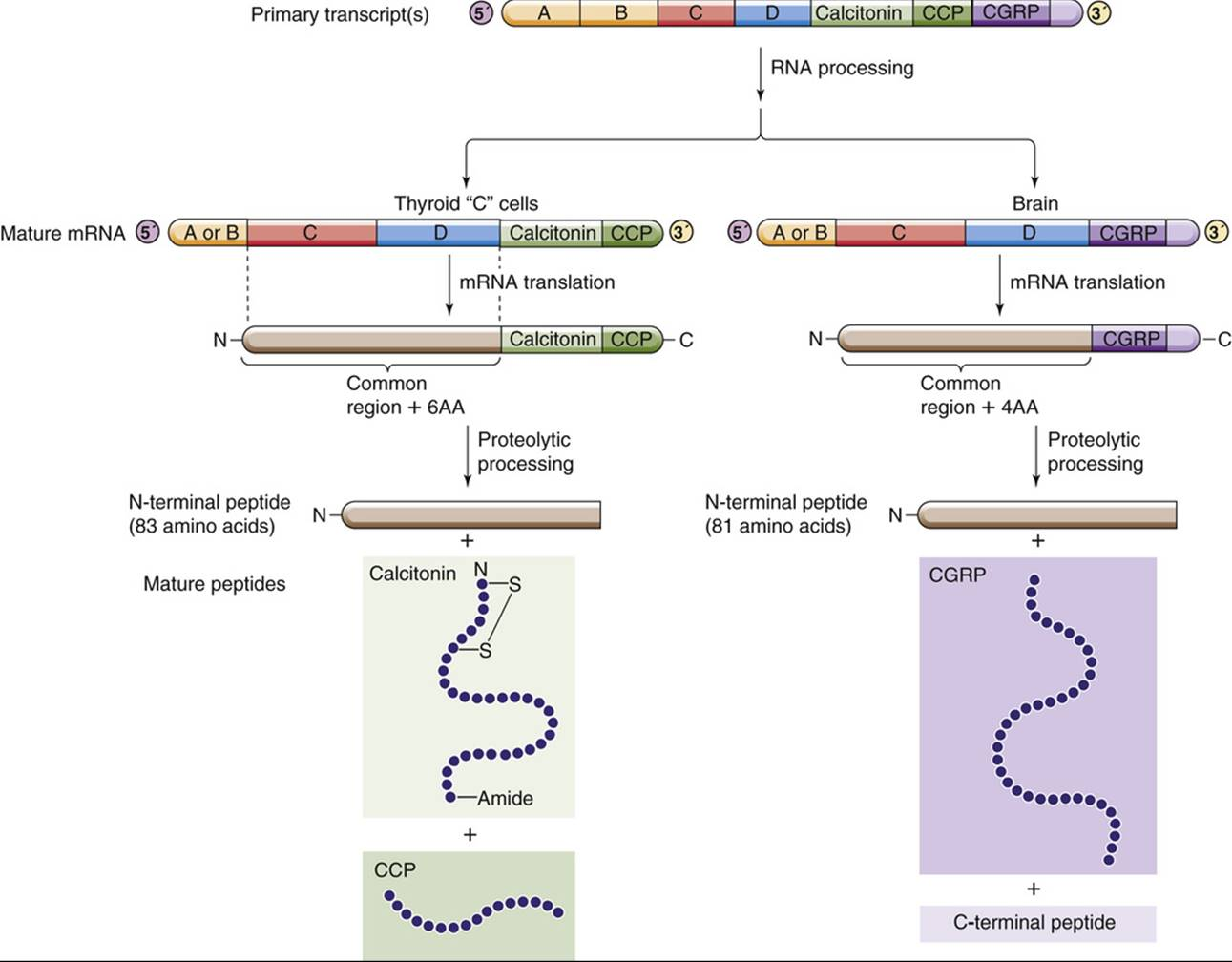 29/10/19
091FA - BIOCHIMICA APPLICATA MEDICA
7
[Speaker Notes: source
https://doctorlib.info/physiology/medical/289.html]
L’aumento della calcemia causa il rilascio di calcitonina
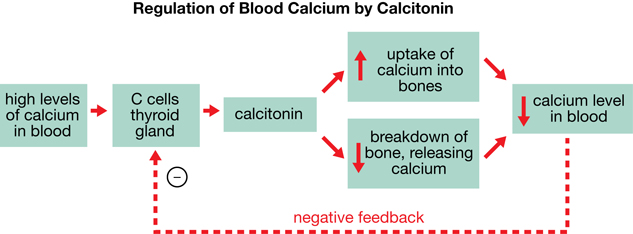 MECCANISMO ignoto. Le cellule c esprimono recettori CaSR, ma non si conosce la loro funzione
29/10/19
091FA - BIOCHIMICA APPLICATA MEDICA
8
Il bersaglio cellulare della calcitonina è l’osteoclasto
La calcitonina inibisce l'attività di riassorbimento dell'osteoclasto, rallentando così il tasso di turnover osseo
29/10/19
091FA - BIOCHIMICA APPLICATA MEDICA
9
[Speaker Notes: source
https://doctorlib.info/physiology/medical/289.html]
Il recettore della calcitonina
Recettore accoppiato alla proteine G (GPCR)
GsVia adenilato ciclasi-cAMP-Proteina chinasi A
Gqfosfolipasi C-DAG e IP3-Ca++-proteina chinasi C-proteina chinasi D
Cellula bersaglio più importante: OSTECLASTO
l’osteoclasto NON esprime il recettore per il PTH
marcatura specifica degli osteoclasti:
assenza di recettore PTH e presenza di recettore calcitonina
29/10/19
091FA - BIOCHIMICA APPLICATA MEDICA
10
La calcitonina inhibisce l’attività dell’osteoclasto
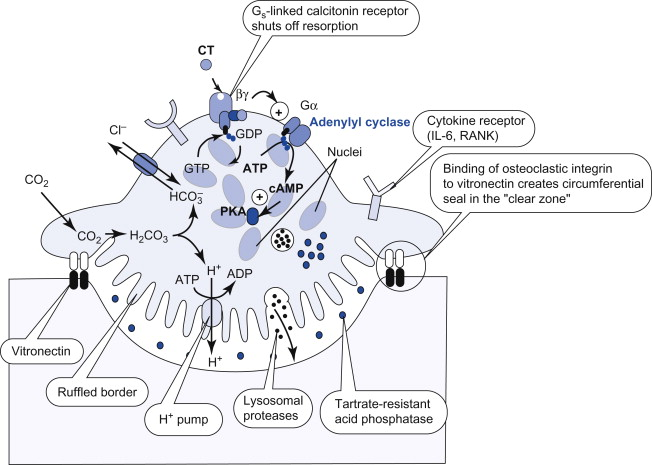 29/10/19
091FA - BIOCHIMICA APPLICATA MEDICA
11
[Speaker Notes: source
https://www.sciencedirect.com/topics/agricultural-and-biological-sciences/osteoclast]
L’osteoclasto è una cellula polarizzata
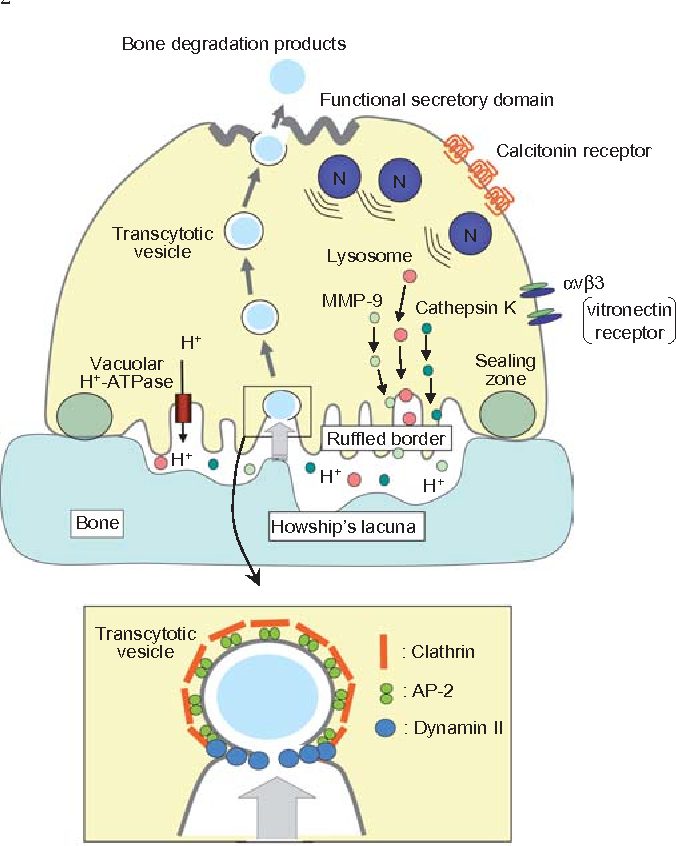 Bordo arricciato, specializzato per la secrezione di protoni e proteasi nella lacuna
Polo secretorio, specializzato per l’esocitosi
Il materiale della lacuna viene riassorbito mediante endocitosi, 
movimento di transcitosi dal bordo arricciato verso il polo secretorio
e infine esocitosi  al polo secretorio dell’osteolasto
29/10/19
091FA - BIOCHIMICA APPLICATA MEDICA
12
[Speaker Notes: source
Regulation of osteoclast polarization
Naoyuki Takahashi, Sadakazu Ejiri, +1 author Hidehiro OzawaPublished in Odontology 2007
DOI:10.1007/s10266-007-0071-


Schema dell’ultrastruttura di osteoclasti funzionanti. 
Gli osteoclasti hanno diverse caratteristiche ultrastrutturali uniche, come nuclei multipli, mitocondri pleomorfi abbondanti e un gran numero di vacuoli e lisosomi. Gli osteoclasti attivi nel riassorbimento osseo formano bordi arricciati e zone di adesione all’osso sigillate (zona di tenuta). La zona di tenuta è costituita da numerosi stretti contatti, caratterizzati da una banda spessa unica di actina. L'area di riassorbimento sotto il bordo arruffato è acida. Vacuolar H + -ATPase, che è presente nel bordo arruffato, è coinvolto nel trasporto di protoni nella lacuna di riassorbimento. Anche gli enzimi proteolitici come la cathepsina K, la metalloproteinasi della matrice 9 (MMP-9) e gli enzimi lisosomiali vengono secreti dal bordo arruffato nella lacuna di riassorbimento. I prodotti di degradazione della matrice vengono endocitati dalla porzione centrale del bordo arruffato e impacchettati in vescicole transcitotiche, trasportati in un dominio secretorio funzionale nella membrana basolaterale e secreti attraverso l'esocitosi. Dynamin II, clatrina e AP-2 hanno dimostrato di essere colocalizzati al confine increspato centrale, suggerendo che il complesso clatrina / AP2 ha un ruolo nel germogliamento delle vescicole transcitotiche. Gli osteoclasti esprimono anche un gran numero di recettori della calcitonina e recettori αVβ3 della vitronectina]
Il pancreas endocrino
Le isole di Langerhans sono delle ghiandole endocrine situate nel parenchima esocrino del pancreas
le isole sono situate tra gli acini secretori del pancreas esocrino (“para-acinari”)
Le isole di Langherhans sono costituite da 4 tipi principali di cellule, specializzate per la sintesi e liberazione di ormoni:
alfa: GLUCAGONE
beta: INSULINA
delta: SOMATOSTATINA
PP: polipeptide pancreatico
29/10/19
091FA - BIOCHIMICA APPLICATA MEDICA
13
Il pancreas endocrino
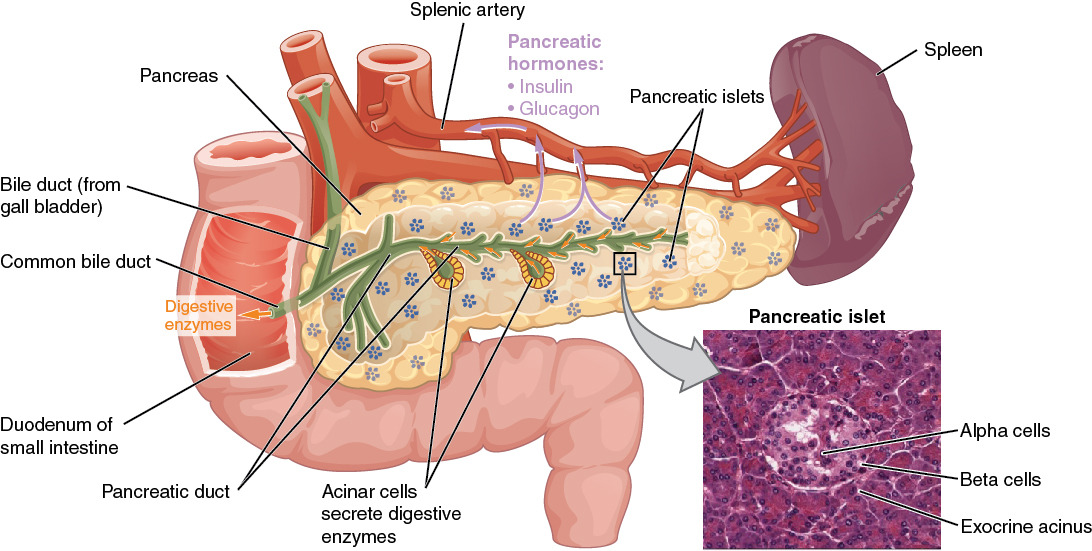 29/10/19
091FA - BIOCHIMICA APPLICATA MEDICA
14
[Speaker Notes: source
https://opentextbc.ca/anatomyandphysiology/chapter/17-9-the-endocrine-pancreas/

Il pancreas

La funzione esocrina del pancreas riguarda le cellule acinari che secernono gli enzimi digestivi che vengono trasportati nell'intestino tenue dal dotto pancreatico. 
La funzione endocrina del pancreas riguarda la secrezione di insulina (prodotta da cellule beta) e glucagone (prodotta da cellule alfa) all'interno delle isole pancreatiche. Questi due ormoni regolano il metabolismo del glucosio nell’organismo.]
Le cellule endocrine delle isole di Langerhans producono ormoni peptidici
La cellula alfa costituisce circa il 20 % di ogni isolotto
produce l'ormone glucagone in risposta a ipoglicemia 
La cellula beta costituisce circa il 75 % di ogni isolotto 
produce l’ormone insulina in risposta a iperglicemia.
La cellula delta costituisce circa il 4 % di ogni isolotto
produce l'ormone somatostatina. 
rilasciano somatostatina anche l’ipotalamo, lo stomaco e l'intestino (vedi nota).
La cellula PP rappresenta circa 1 % di ogni isolotto
produce l'ormone polipeptidico pancreatico. 
funzione poco nota.
29/10/19
091FA - BIOCHIMICA APPLICATA MEDICA
15
[Speaker Notes: RIPASSO (SOURCE: https://www.yourhormones.info/hormones/somatostatin/)

Che cos'è la somatostatina?
La somatostatina è un ormone prodotto da molti tessuti del corpo, principalmente nei sistemi nervoso e digestivo. Regola un'ampia varietà di funzioni fisiologiche e inibisce la secrezione di altri ormoni, l'attività del tratto gastrointestinale e la rapida riproduzione di cellule normali e tumorali. La somatostatina può anche agire come neurotrasmettitore nel sistema nervoso.

IPOTALAMO
La somatostatina è sintetizzata nel nucleo periventricolare dell'ipotalamo; inibisce la secrezione della ghiandola pituitaria dell'ormone della crescita (GH) e dell'ormone stimolante la tiroide (TRH).

Inoltre, la somatostatina viene prodotta nel pancreas e inibisce la secrezione di altri ormoni pancreatici come l'insulina e il glucagone. 

La somatostatina è anche prodotta nel tratto gastrointestinale dove agisce localmente per ridurre la secrezione gastrica, la motilità gastrointestinale e inibire la secrezione di ormoni gastrointestinali, tra cui gastrina e secretina.]
Model of endocrine cell and vessel organization in human islets.
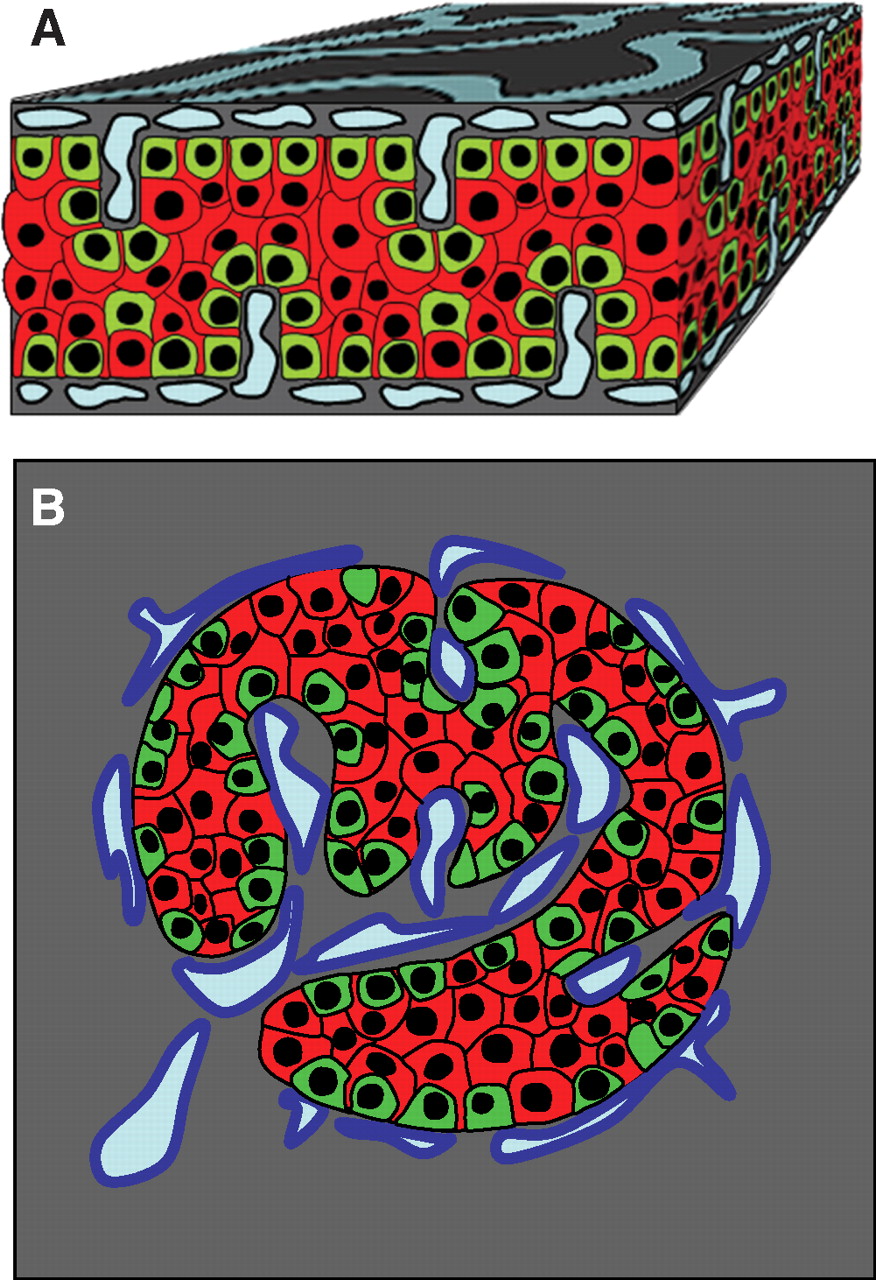 Domenico Bosco et al. Diabetes 2010;59:1202-1210
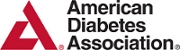 ©2010 by American Diabetes Association
[Speaker Notes: Model of endocrine cell and vessel organization in human islets. A: α-Cells (green) and β-cells (red) are organized into a thick folded plate lined at both sides with vessels (blue). α-Cells are mostly at the periphery of the plate and in close contact with vessels. β-Cells occupy a more central part of the plate and most of them develop cytoplasmic extension that runs between α-cells and reaches the surface of vessels. B: The plate with adjacent vessels is folded so that it forms an islet.


Modello di organizzazione delle cellule endocrine e dei vasi negli isolotti umani. A: Le cellule α (verdi) e le cellule β (rosse) sono organizzate in una spessa piastra piegata allineata su entrambi i lati con vasi (blu). Le cellule α si trovano principalmente alla periferia della piastra e in stretto contatto con i vasi. Le cellule β occupano una parte più centrale della piastra e la maggior parte di esse sviluppa un'estensione citoplasmatica che corre tra le cellule α e raggiunge la superficie dei vasi. B: La piastra con vasi adiacenti è piegata in modo da formare un isolotto.]
Le cellule alfa e beta agiscono da sensori della glicemia e traducono il segnale in variazioni del potenziale di membrana
Trasportatori del glucosio
GLUT2
SGLT2
fosforilazione ossidativa
ADPATP
Canale per il potassio ATP-dipendente
potenziale di membrana
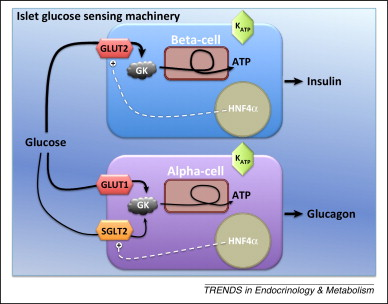 29/10/19
091FA - BIOCHIMICA APPLICATA MEDICA
17
[Speaker Notes: source
DOI:https://doi.org/10.1016/j.tem.2015.05.011]
Il rilascio di ormoni pancreatici nel digiuno
Glucagone
29/10/19
091FA - BIOCHIMICA APPLICATA MEDICA
18
Sintesi e maturazione del glucagone nelle cellule alfa
Precursore pro-glucagone 160 aac
Scissione proteolitica di diversi polieptidi
Glucagone: 29 amminoacidi
conservato in granuli secretori
liberato in seguito a segnale intracellulare, scatenato dalla riduzione della glicemia
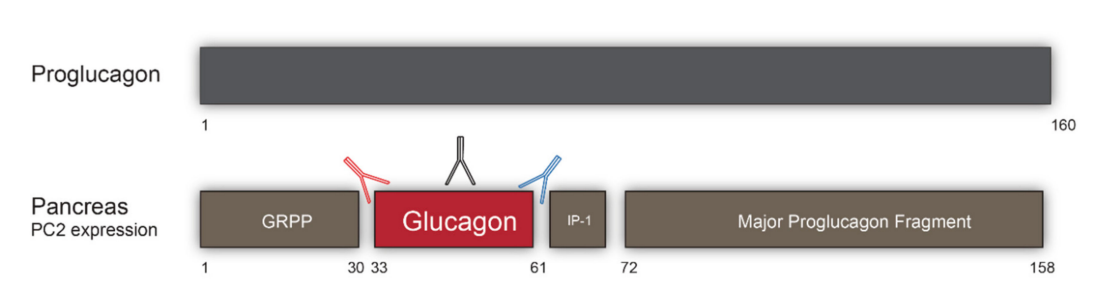 29/10/19
091FA - BIOCHIMICA APPLICATA MEDICA
19
[Speaker Notes: source
https://www.ncbi.nlm.nih.gov/books/NBK279127/

Int. J. Mol. Sci. 2019, 20, 3314; doi:10.3390/ijms20133314]
Il glucagone viene rilasciato per esocitosi controllata
L’esocitosi dipende dall’aumento della [Ca++] nel citosol
[Ca++]in  è causata dall’attivazione di canali dipendenti dal potenziale di membrana, Vm (depolarizzazione)
la depolarizzazione (Vm) è causata dalla chiusura (off) di canali per il K+ dipendenti dall’ATP
sono aperti solo se ATP è alto
ipoglicemia causa ridotta ossidazione del glucosio e ridotta sintesi di ATP
 ADP/ATP
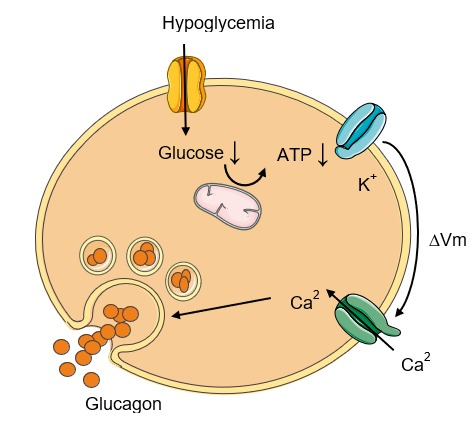 29/10/19
091FA - BIOCHIMICA APPLICATA MEDICA
20
[Speaker Notes: source
https://www.ncbi.nlm.nih.gov/books/NBK279127/


Secrezione di glucagone glucosio-dipendente dalla cellula alfa. Durante l'ipoglicemia la concentrazione di glucosio intracellulare diminuisce con una conseguente riduzione dell'adenosina trifosfato (ATP) generata dalla glicolisi nei mitocondri della cellula. Ciò chiude i canali di potassio (K +) sensibili all'ATP e aumenta la concentrazione intracellulare di K +, che depolarizza la membrana cellulare, aprendo così i canali Ca2 + dipendenti dalla tensione permettendo l'afflusso di Ca2 +. L'aumento della concentrazione intracellulare di Ca2 + innesca la secrezione di glucagone attraverso l'esocitosi. ∆Vm, variazione del potenziale di membrana (cioè depolarizzazione della membrana cellulare).]
Il rilascio di ormoni pancreatici nel digiuno
il rilascio dell’insulina è inibito
29/10/19
091FA - BIOCHIMICA APPLICATA MEDICA
21
Lo stato dei canali per il potassio ATP-dipendenti nell’ipoglicemia
cellula alfa 
ADP chiude il canale
depolarizzazione
ESOCITOSI
cellula beta
ADP apre il canale per il K+
iperpolarizzazione
NO ESOCITOSI
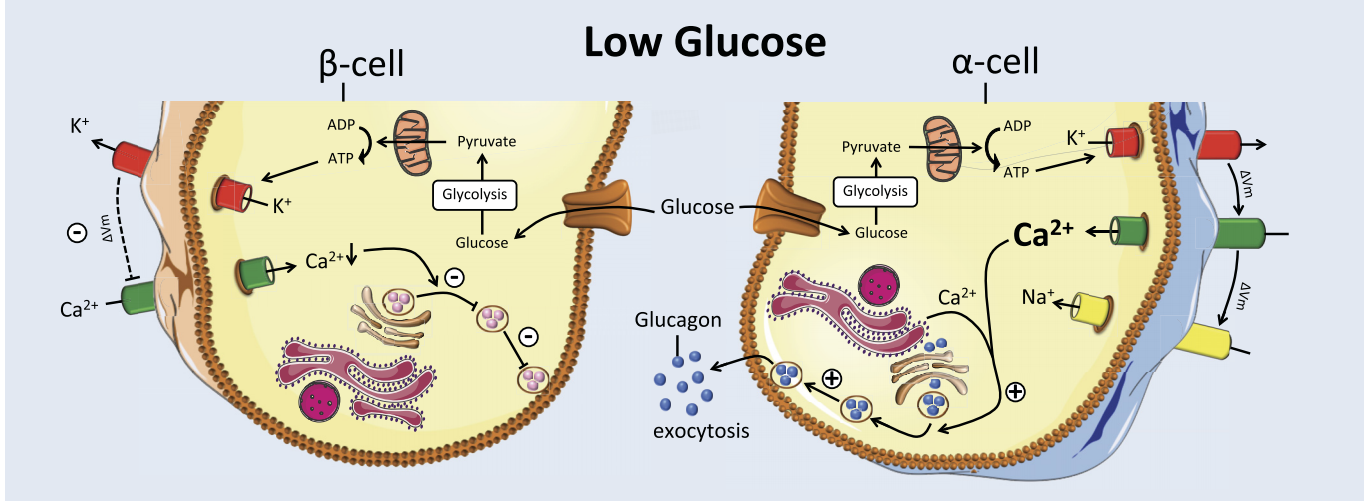 29/10/19
091FA - BIOCHIMICA APPLICATA MEDICA
22
[Speaker Notes: Cellula alfa

ADP chiude il canale
 [K+]intracellualre
depolarizzazione
 Vm 
 canali del calcio dipendenti da Vm
 [Ca++]intracellulare  
ESOCITOSI

Cellula beta

ADP apre il canale per il K+
  [K+]intracellualre
iperpolarizzazione
 Vm 
 canali del calcio dipendenti da Vm
 [Ca++]intracellulare  
NO ESOCITOSI]
Il glucagone nel sangue
In condizioni fisiologiche, il [glucagone] ≅ picomoli/L
A digiuno, [glucosio] ≅ 5 mmol/L
Il glucagone viene secreto a livelli basali (<20 pmol / l (16-18). 
La secrezione di glucagone basale equilibra l'effetto della secrezione di insulina basale 
EFFETTO: concentrazioni di glucosio nel sangue stabili. 
Durante l'esercizio fisico o in caso di ipoglicemia
La secrezione di glucagone aumenta fino a 3-4 volte i livelli basali
EFFETTO: aumenta il rapporto glucagone-insulina
concentrazioni di glucosio nel sangue AUMENTA FINO ALLO STATO STAZIONARIO.
29/10/19
091FA - BIOCHIMICA APPLICATA MEDICA
23
[Speaker Notes: source
https://www.ncbi.nlm.nih.gov/books/NBK279127/]
Concentrazioni di glucagone in risposta a ipoglicemia, euglicemia e iperglicemia
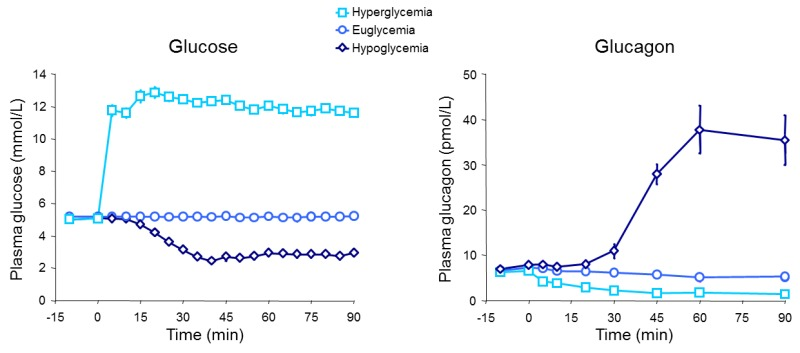 29/10/19
091FA - BIOCHIMICA APPLICATA MEDICA
24
[Speaker Notes: source
https://www.ncbi.nlm.nih.gov/books/NBK279127/

Se la glicemia aumenta, diminuisce il rilascio di glucagone. Non si vede, ma aumenterà il rilascio di insulina, il fattore più importante della normalizzazione dell’iperglicemia.
Se la glicemia cala, aumenta di molto il rilascio di glucagone, il fattore più importante della normalizzazione dell’ipoglicemia.
In condizioni di glicemia stabile, il rilascio di glucagone è COSTANTE (non zero!!).]
Gli effetti fisiologici del glucagone
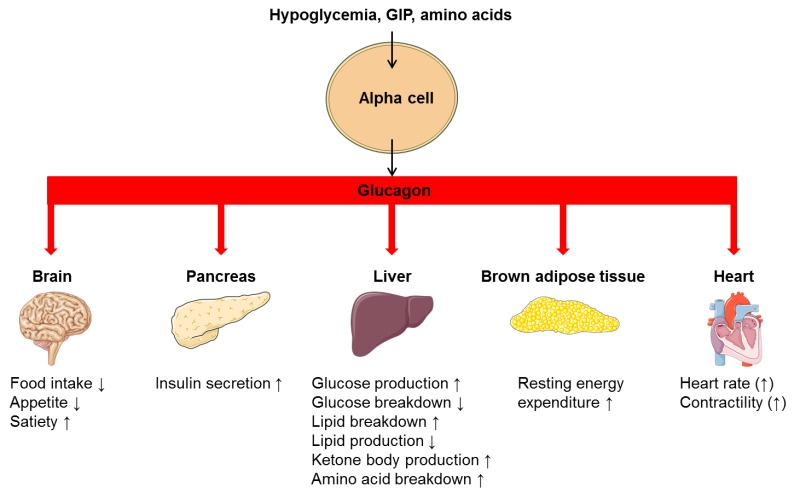 Nell’uomo, il glucagone non agisce sul tessuto adiposo BIANCO
La lipolisi è secondaria all’aumento della beta ossidazione epatica
L’effetto di aumento del metabolsimo basale è indiretto
29/10/19
091FA - BIOCHIMICA APPLICATA MEDICA
25
[Speaker Notes: source
https://www.ncbi.nlm.nih.gov/books/NBK279127/

Glucagon Receptor Signaling and Lipid Metabolism
Front. Physiol., 24 April 2019 | https://doi.org/10.3389/fphys.2019.00413

The brown adipose tissue glucagon receptor is functional but not essential for control of energy homeostasis in mice
Molecular Metabolism Volume 22, April 2019, Pages 37-48. doi: 10.1016/j.molmet.2019.01.011]
Il glucagone attiva la glicogenolisi e e la gluconeogenesi nel fegato
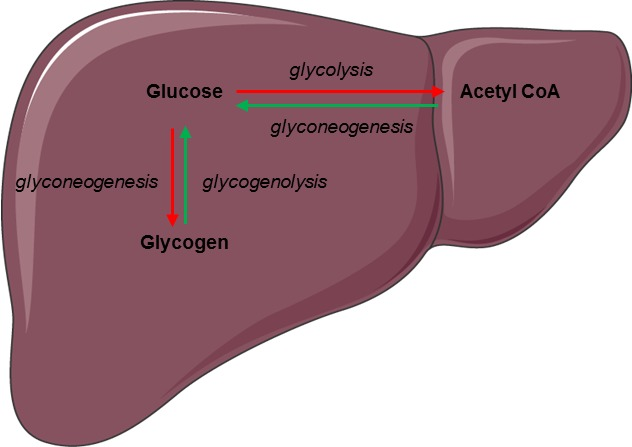 29/10/19
091FA - BIOCHIMICA APPLICATA MEDICA
26
[Speaker Notes: source
https://www.ncbi.nlm.nih.gov/books/NBK279127/

Il glucagone aumenta la produzione di glucosio epatico stimolando la glicogenolisi e la glicogenogenesi (frecce verdi) mentre inibisce la glicolisi e la glicogenesi (frecce rosse).]
La via di segnalazione del glucagone nel fegatoeffetti sul metabolismo epatico del glucosio
Recettore accoppiato a proteina Gs
Attivazione della via dipendente dal cAMP
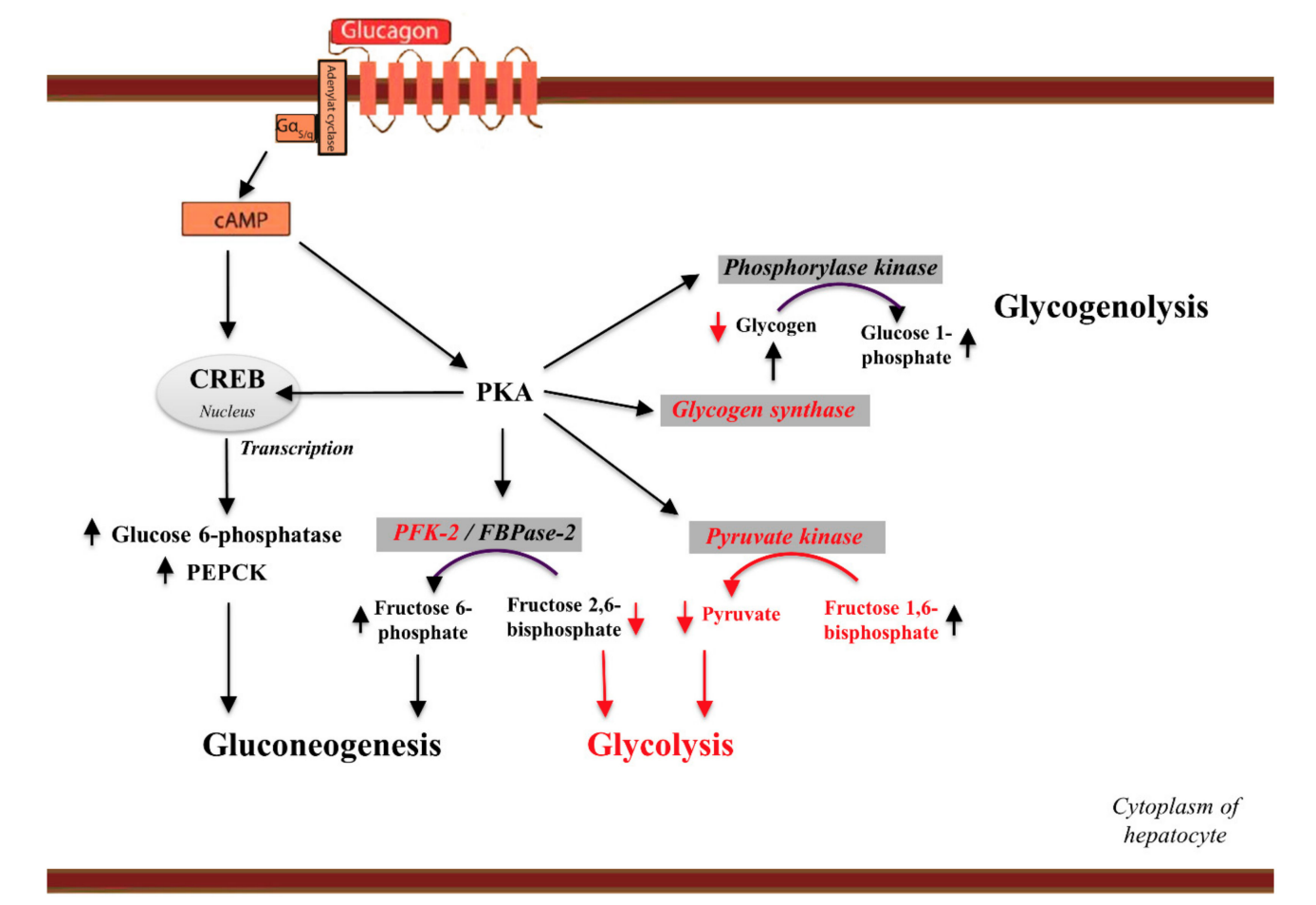 Effetti veloci 
modificazione post-traduzionale di enzimi metabolici
Effetti lenti 
trascrizione di geni di enzimi metabolici
29/10/19
091FA - BIOCHIMICA APPLICATA MEDICA
27
[Speaker Notes: source
Int. J. Mol. Sci. 2019, 20, 3314; doi:10.3390/ijms20133314

Figure 3. Glucagon effects on hepatic glucose production. Activation of the glucagon receptor
results in adenylate cyclase activation and cAMP formation. The increase in intracellular
cAMP levels activates protein kinase A (PKA), which phosphorylates the transcription factor
cAMP-response-element-binding (CREB) protein. CREB induces the transcription of glucose
6-phosphatase and phosphoenolpyruvate carboxykinase (PEPCK), two enzymes that contribute
to increased gluconeogenesis. PKA phosphorylates (hence activates) the phospho-fructokinase
2 (PFK-2)/fructose 2,6-bisphosphatase (FBPase2) protein. Upon phosphorylation, PFK-2 activity is
inhibited while FBPase2 activity is activated. Glucagon thus lowers the level of fructose 2,6-bisphosphate
and increases fructose 6-phosphate levels, which suppresses glycolysis and increases gluconeogenesis.
Secondly, PKA phosphorylates pyruvate kinase, resulting in increased fructose 1,6 bisphosphate
levels and decreased pyruvate levels, which leads to reduced glycolysis. Most importantly, PKA
phosphorylates phosphorylase kinase, initiating the glycogenolysis cascade increasing the conversion
of glycogen to glucose 1-phosphate. Finally, PKA phosphorylates and inhibits glycogen synthase
(glucose-6-phosphatase). The red arrows indicate inhibitory actions of glucagon receptor signaling
while black arrows indicate stimulatory actions of glucagon receptor signaling.]
Il rilascio di ormoni pancreatici nell’iperglicemia
Insulina
29/10/19
091FA - BIOCHIMICA APPLICATA MEDICA
28
Schema della struttura dell’insulina e i sui precursori
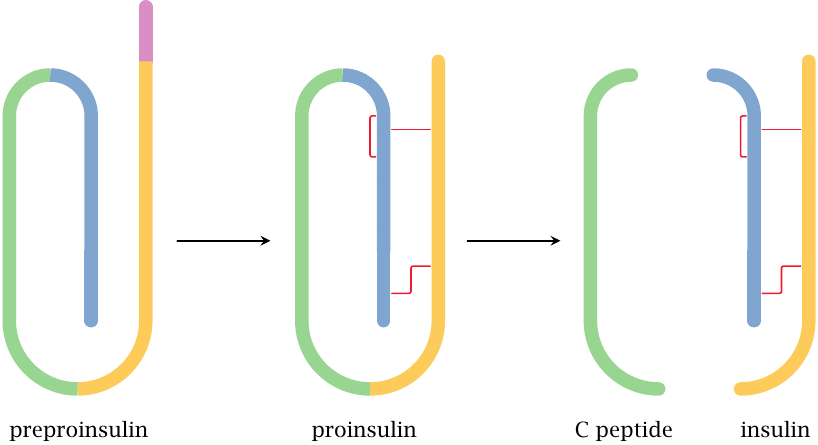 RER				              Golgi				    granuli secretori
29/10/19
091FA - BIOCHIMICA APPLICATA MEDICA
29
[Speaker Notes: source
http://watcut.uwaterloo.ca/webnotes/Metabolism/Hormones.html

La pre-proinsulina è il principale prodotto di traduzione, come scorre via dal ribosoma alla membrana del reticolo endoplasmatico rugoso. Contiene ancora il peptide del segnale Nterminale e mancano i ponti disolfuro. 

Il peptide di segnale viene separato e i legami disolfuro si formano lungo il percorso dall'ER all'apparato del Golgi e alle vescicole secretorie. Anche il Cpeptide è tagliato, ma rimane all'interno le vescicole e viene secreto insieme all'insulina.]
Sintesi e maturazione dell’insulina
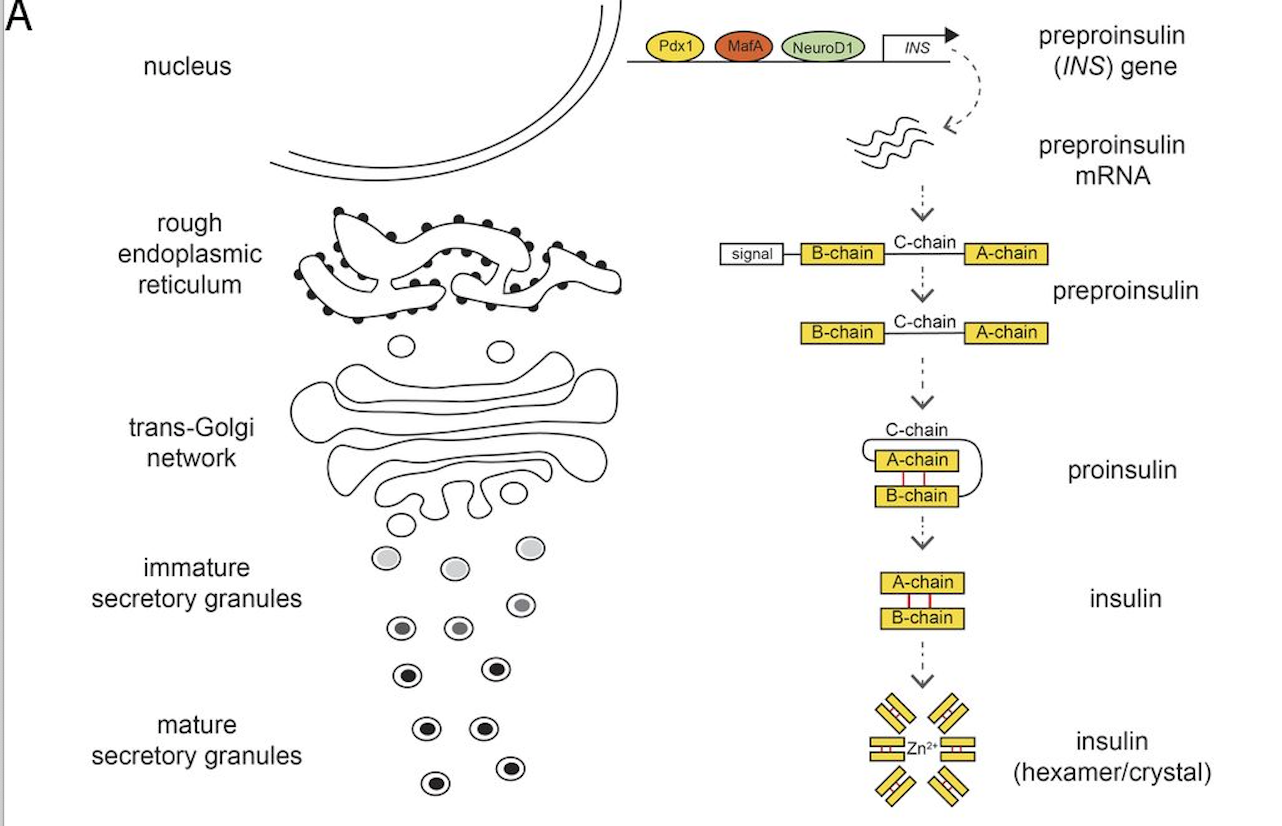 29/10/19
091FA - BIOCHIMICA APPLICATA MEDICA
30
[Speaker Notes: source
The cell biology of systemic insulin function
Journal of cell Biology
DOI: 10.1083/jcb.201802095 | Published April 5, 2018

Maturazione dell'insulina lungo il percorso di secrezione granulare. L'mRNA di preproinsulina viene trascritto dal gene INS e tradotto in peptide di preproinsulina. Mentre questo transita attraverso la RER e il TGN, il prepropeptide viene trasformato nella sua forma matura e alla fine immagazzinato sotto forma di cristalli di insulina / Zn2 + esamerica all'interno di granuli secretori maturi.]
Il meccanismo del rilascio di insulina indotto dal glucosio
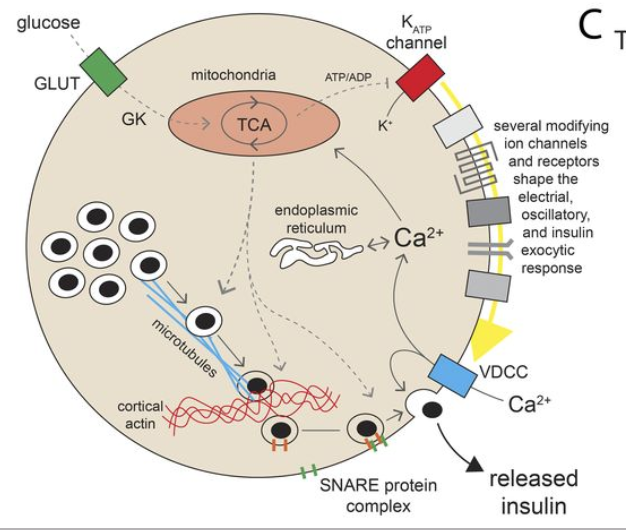 29/10/19
091FA - BIOCHIMICA APPLICATA MEDICA
31
[Speaker Notes: source
The cell biology of systemic insulin function
Journal of cell Biology
DOI: 10.1083/jcb.201802095 | Published April 5, 2018

Rilevamento del glucosio e segnali metabolici che portano alla secrezione di granuli di insulina. 
Il rilascio di insulina attraverso l'esocitosi dei granuli secretori dalle cellule β pancreatiche è controllato da una serie di segnali metabolici ed elettrici derivanti dall'ingresso di glucosio attraverso i GLUT, dalla fosforilazione da parte della glucochinasi (GK) e dall'ingresso del piruvato nel ciclodi Krebs (TCA). 
La chiusura dei canali K + (KATP) ATP-dipendenti innesca eventi elettrici che culminano con l'ingresso di Ca2 + attraverso i canali Ca2 + dipendenti dal voltaggio (voltage-dependent calcium channel, VDCC), che innesca l'esocitosi mediata dalle proteine complesse SNARE. La risposta secretoria complessiva è modulata da numerosi recettori, canali, depositi Ca2 + intracellulari, segnali metabolici ed elementi citoscheletrici.]
Journey of insulin in the body.
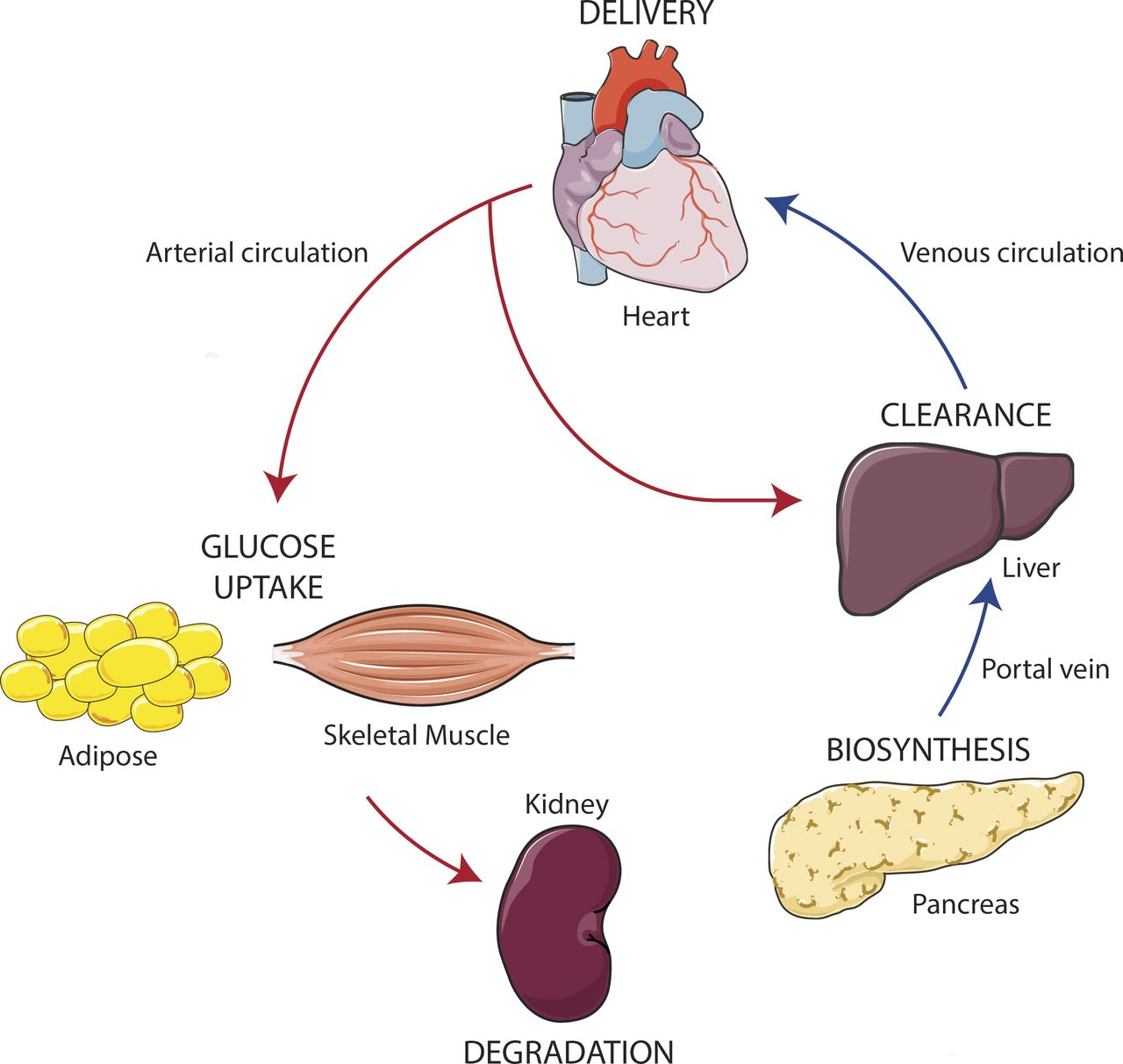 Victoria L. Tokarz et al. J Cell Biol 2018;217:2273-2289
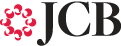 © 2018 Tokarz et al.
[Speaker Notes: Journey of insulin in the body. Insulin is transcribed and expressed in the β-cells of the pancreas, from whence it is exported through the portal circulation to the liver. During this first pass, over 50% of insulin is cleared by the hepatocytes in the liver. The remaining insulin exits the liver via the hepatic vein, where it follows the venous circulation to the heart. Insulin is distributed to the rest of the body through the arterial circulation. Along the arterial tree, insulin promotes vasodilation. Arterially delivered insulin exerts its metabolic actions in the liver and is further cleared (second pass). Insulin exits the circulation at the level of the microvasculature, reaching muscle and fat cells, where it stimulates GLUT4 translocation and glucose uptake. Remaining circulating insulin is delivered to and finally degraded by the kidney. This review analyzes the cellular processes at each stage of this journey. This figure was created using Servier Medical Art (available at https://smart.servier.com/).]
Azioni metaboliche dell’insulina
Aumento del trasporto di glucosio nei due principali tessuti
tessuto muscolare (33-36%)
tessuto adiposo (20-25%)
totale: circa 50% della massa corporea
Aumento del consumo epatico di glucosio
attivazione del glicogenosintesi
attivazione della glicolisi
vedi schema seguente
29/10/19
091FA - BIOCHIMICA APPLICATA MEDICA
33
[Speaker Notes: source
http://www.diabetesincontrol.com/handbook-of-diabetes-4th-edition-excerpt-4-normal-physiology-of-insulin-secretion-and-action/]
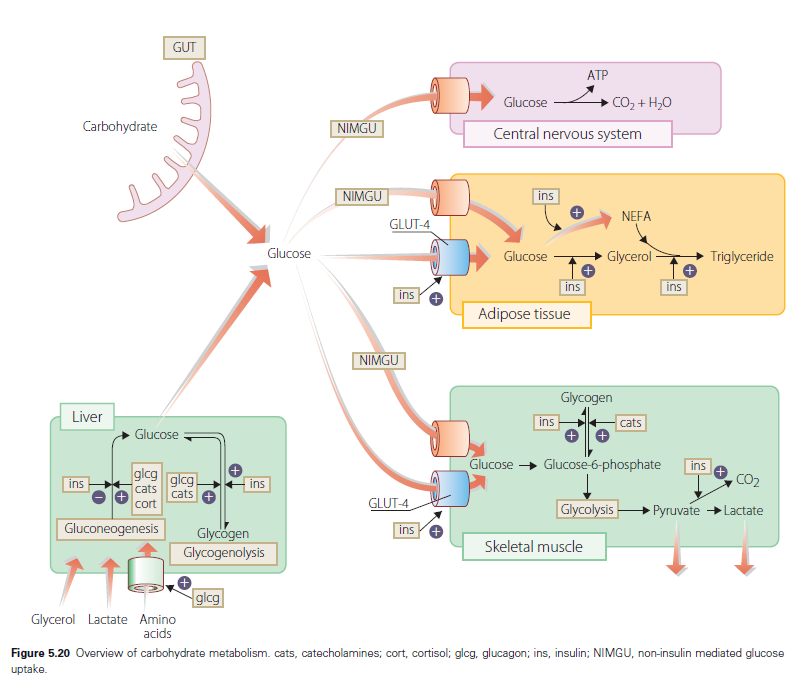 29/10/19
091FA - BIOCHIMICA APPLICATA MEDICA
34
L’insulina causa l’esternalizzazione del GLUT4
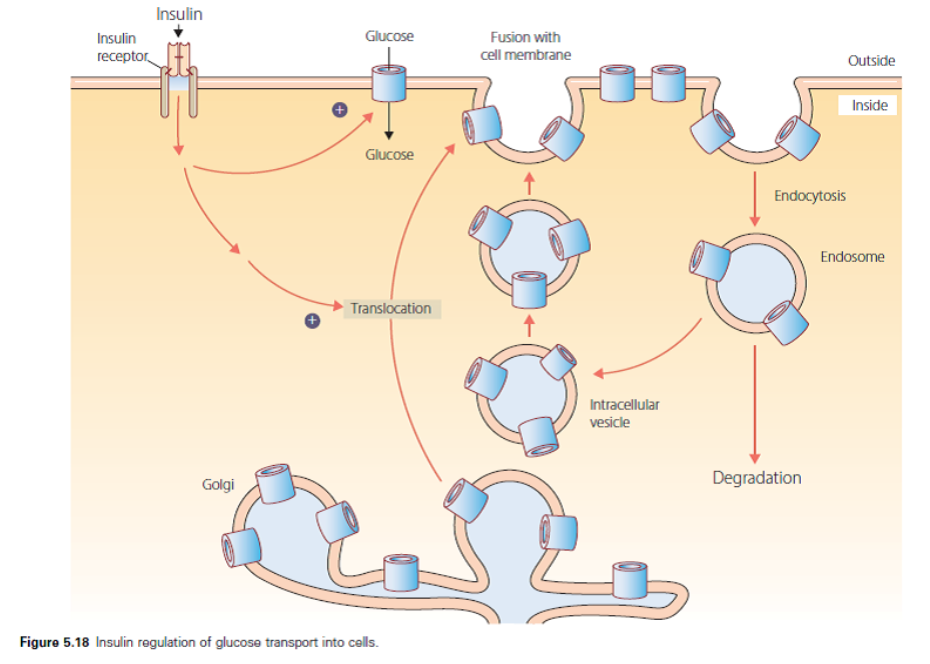 29/10/19
091FA - BIOCHIMICA APPLICATA MEDICA
35
Gli effetti dell’insulina sui tessuti muscolare e adiposo
Mediati dal recettore per l’insulina
tyrosine receptor kinase (TRK)
29/10/19
091FA - BIOCHIMICA APPLICATA MEDICA
36
Insulin signaling in muscle and adipose cells leading to recruitment of GLUT4 to the plasma membrane.
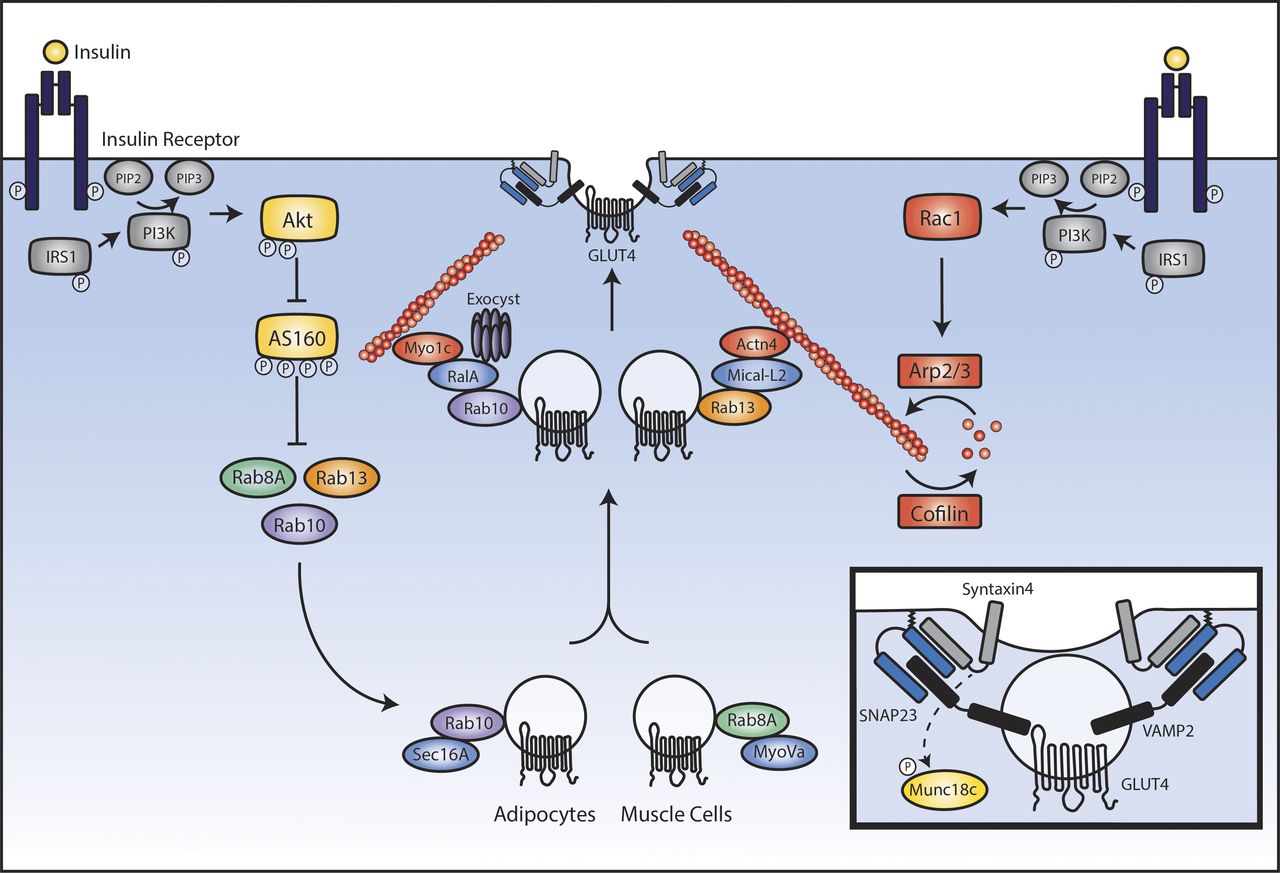 Victoria L. Tokarz et al. J Cell Biol 2018;217:2273-2289
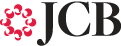 © 2018 Tokarz et al.
[Speaker Notes: Insulin signaling in muscle and adipose cells leading to recruitment of GLUT4 to the plasma membrane. Insulin binds to its receptor on the surface of muscle or fat cells and activates the canonical insulin-signaling cascade to PI3K and Akt. Downstream of Akt, phosphorylation of AS160 allows for the full activation of Rab8A and Rab13 (in muscle cells) and Rab10 (in adipocytes). In the perinuclear region, Rab8A engages with its effector, MyoVa, and Rab10 with its effector, Sec16A, to promote outward vesicle traffic. Near the plasma membrane, Rab13 engages with MICAL-L2 and Actinin-4, whereas Rab10 engages with RalA, Myo1c, and Exocyst components. Simultaneously, downstream of PI3K, insulin leads to activation of Rac1 that promotes a dynamic cycle of cortical actin remodeling. Together, these actions tether GLUT4 vesicles to the actin cytoskeleton near the plasma membrane. Inset: Docked GLUT4 vesicle ready to fuse with the plasma membrane. Immobilized GLUT4 vesicles fuse with the membrane through formation of a SNARE complex between vesicular VAMP2 and syntaxin4 and SNAP23 on the plasma membrane.]
Gli effetti dell’insulina sul metabolismo epatico del glucosio
Mediati dal recettore per l’insulina
tyrosine receptor kinase (TRK)
29/10/19
091FA - BIOCHIMICA APPLICATA MEDICA
38
Insulin effects on glycogen synthesis
La glicogeno sintasi chinasi è inattivata (per fosforilazione da PKB)
La glicogeno sintasi non viene perciò fosforilata e inattivata.
La glicogeni sintasi è attiva
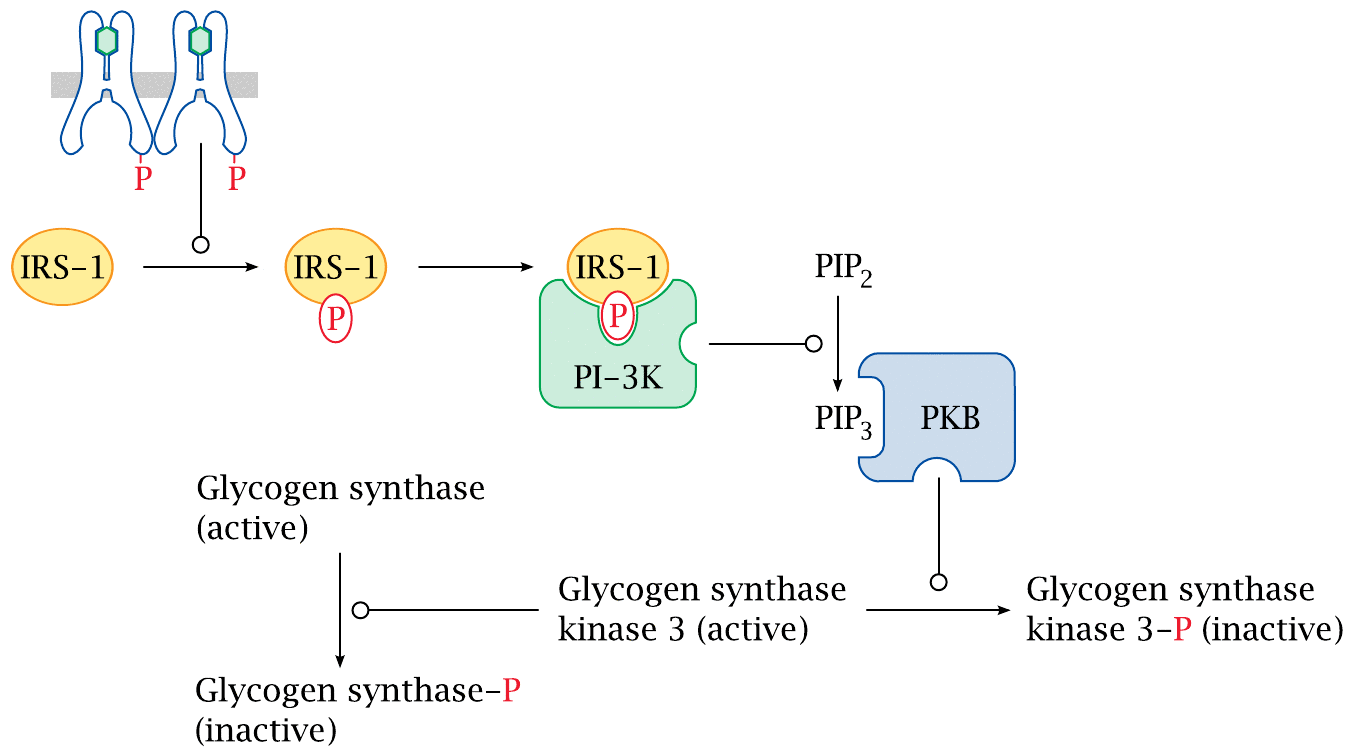 [Speaker Notes: La glicogeno sintasi chinasi è inattivata (per fosforilazione).
La glicogeno sintasi non viene perciò fosforilata e inattivata.
La glicogeni sintasi è attiva]
Fine
29/10/19
091FA - BIOCHIMICA APPLICATA MEDICA
40